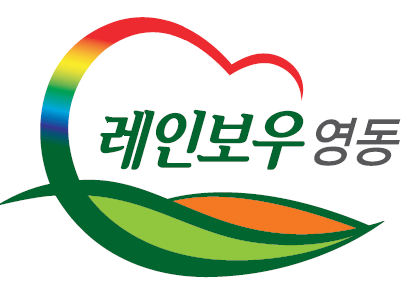 주간업무 추진계획
( 2024. 1. 29. ~ 2. 4.)
1. 찾아가는 재산신고 설명회
1. 30.(화) 14:00 / 충북도청 대회의실 / 3명
2024년 정기재산변동신고 작성방법 및 질의응답
.
기 획 감 사 과
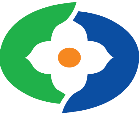 2. 영동군 군민고충처리위원회 신규위원 위촉 및 회의
1. 31.(수) 17:00 / 상황실 / 8명
.
3. 2024년도 정부합동감사 사전 준비
1. 18.(목) ~ 2. 2.(금) / 부처별 요구자료, 도 감사관 제출
2024년도 정부합동감사 실시(2.15.~3.27. / 27일간)
4. 설 명절 취약시기 공직 감찰
1. 29.(월) ~ 2. 12.(월) / 전부서 / 군(2개반 8명)
설 명절 취약시기 공직기강 확립 감찰 시행
.